«Как слова произносить?» илиАкцентологические нормы  современного русского языка
Нормы ударения в современном
русском языке многолики и нелегки.
                                               Б.Н.Головин
Актуальность:
Умение эффективно общаться - залог профессионального и личностного успеха молодого человека.
Важнейший признак культуры речи – владение акцентологическими нормами.
Цель:
Выяснить, насколько владеют нормами литературного произношения подростки.
Проект 
«Как мы произносим слова?»
Ход исследования:
в опросе участвовало  52   ученика старших классов;
опросный лист состоял из 28 слов и условно делился на 2 части (часто употребляемые слова из бытовой лексики и книжные слова);
- опрос был анонимным.
Вывод: Большинство старшеклассников не обладают высокой речевой культурой. Только 13% в среднем знают акцентологические нормы.
А.П.Чехов: « Для интеллигентного человека дурно говорить так же неприлично, как не уметь читать или писать».
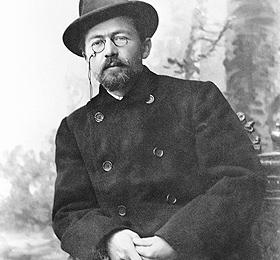 Цели урока:
1. Узнать основные акцентологические нормы современного русского языка.
2. Освоить некоторые приемы запоминания правильного произношения слов.
3. Подготовиться к выполнению задания А1 ЕГЭ.
Орфоэпия (от греч. orfhos - «правильный»  и epos – «речь») – раздел   лингвистики, изучающий правила литературного произношения.
Акцентологические нормы – рекомендуемые словарями и принятые обществом варианты  правильной постановки ударения.
Особенности   русского ударения
СрЕд-ства,  до-сУг,  до-го-вОр
разноместное
Сто-ро-нА, стО-ро-ны, сто-рОн-ка
подвижное
ШАрф, шАр-фы, шАр-фа-ми
неподвижное
ЗаржАветь - заржавЕть
ДжИнсовый-джинсОвый
вариативное
ЭпигрАф, кладбИще, музЫка (в нач. 19 века)
Исторически изменчивое
БрОня -  бронЯ
ИрИс –  Ирис
Играет смыслоразличительную роль
Ударение в именах существительныхЗадание№1:  Прочитайте слова, учитывая, из какого языка они заимствованы.
Пуловер
Тинэйджер
Маркетинг
Чизбургер
Армрестлинг
Импичмент
Дайджест
Консалтинг
Жалюзи
Апостроф
Канапе    
Партер
Коклюш
Эксперт
Бутик
Диспансер
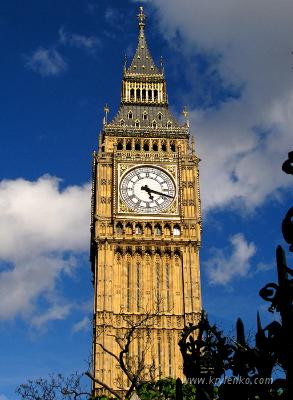 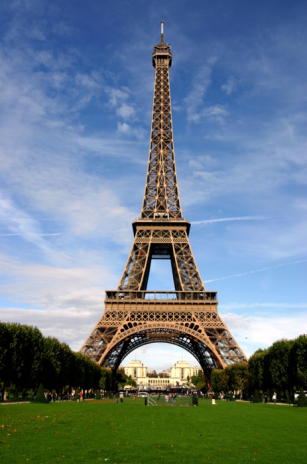 Вывод: большинство заимствованных существительных произносятся так, как в языке – источнике.
Ударение в именах существительныхЗадание№2: Поставьте ударение в словах, прочитайте их.ПОДСКАЗКА! Ударение может определяться конечным сочетанием гласных и согласных звуков (финалью)
-АЛ:пенал, портал, фискал
квартал
завсегдатай, ходатай (ходатайство)
-АТАЙ:глашатай, соглядатай
газопровод, мусоропровод
-ПРОВОД:нефтепровод, путепровод                             НО! электропровод
джентльмен, феномен, бармен
-МЕН: полисмен, бизнесмен  
 НО! феномен, бармен
-ЛОГ (неодушевлённые объекты):   диалог, монолог   НО! аналог
некролог,
 каталог
Ударение в именах существительныхЗадание№3: Запишите слова, от которых образованы данные существительные. Поставьте ударение в производящих словах и подумайте, как будет падать ударение в производных.
Сосредоточение
сосредоточить
Обеспечение
обеспечить
Упрочение
упрочить
Исповедание,
вероисповедание
исповедать
Генезис
ген
Знамение
знамя
Рефлексия
рефлекс
Вывод: Во многих производных существительных сохраняется ударение производящих слов.
Потренируемся
Апостроф, гражданство, каталог,  квартал,  танцовщик, жалюзи, кремень, ходатайство, некролог, обеспечение,  газопровод, банты, иконопись, аэропорты, нарост, бухгалтеров, торты, отрочество, вероисповедание, диспансер, бармен, эксперт, форзац, феномен,  сосредоточение, знамение,  коклюш, еретик, христианин.
Самостоятельная работа
1 группа
Задание № 4
2 группа
Задание №5
Ударение в именах прилагательныхЗадание№4  (ДЛЯ ГРУППЫ №1)
1. Как правильно произнести  красИвее   или красивЕе,  красИвейший или красивЕйший?
2. Подумайте, от чего зависит постановка ударения в сравнительной и превосходной степени прилагательного?
3. Для этого внимательно рассмотрите предложенную вам таблицу и сделайте вывод.
переносится
сохраняется
Краткая форма
Сравнительная степень
Превосходная степень
Длинна
Видна
Красива
Знойна
ДлиннЕе
ВиднЕе
КрасИвее
ЗнОйнее
ДлиннЕйший
ВиднЕйший
КрасИвейший
ЗнОйнейший
Ударение в глаголахЗадание№5( ДЛЯ ГРУППЫ №2)Как правильно сказать: « Подарок сразу врУчат, а может быть, вручАт»?
звонИть
клеить
 закупорить
 опошлить
 упрочить
 принудить
Звонит, звонят  -
Включит, включат  -
Сверлит, сверлят -
вклюИчть
сверлИть
Углубить, упростить, вручить, облегчить, усугубить, убыстрить, исключить, наделить, накренить, одолжить, окружить, сорить,  укрепить, щемить, повторить, ободрить, кровоточить, обострить, плодоносить(НО! плодонОсит)
Вывод: В глаголах с ударным –ИТЬ  ударение  падает на окончание во всех личных глагольных формах .
Потренируемся
1. Эта танцовщица была красивее всех.
2. Ты сможешь подбодрить друга и облегчить его страдания.
3. Молодая яблоня начала плодоносить.
4. По ходатайству экспертной комиссии опека над объектом будет осуществляться мэрией города.  
5. Новые ботинки значительно удобнее старых.
6. Планируем увеличение валового продукта на десять процентов.
7. Очень полезны для здоровья вишневый, сливовый, грушевый соки.
8. Менеджер занимался обеспечением оптовых поставок подростковой одежды.
9. Ты включишь свет на лестничной площадке?
10. Добрая память облегчит расставание, а разлука не ослабит – укрепит связи.
Мнемоника – ассоциативное запоминание
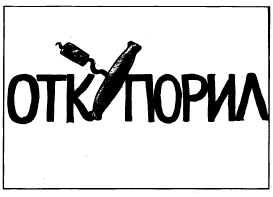 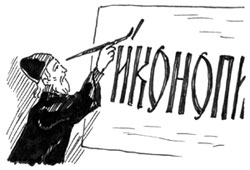 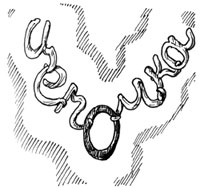 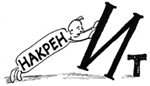 Мнемонические стишки- запоминалки
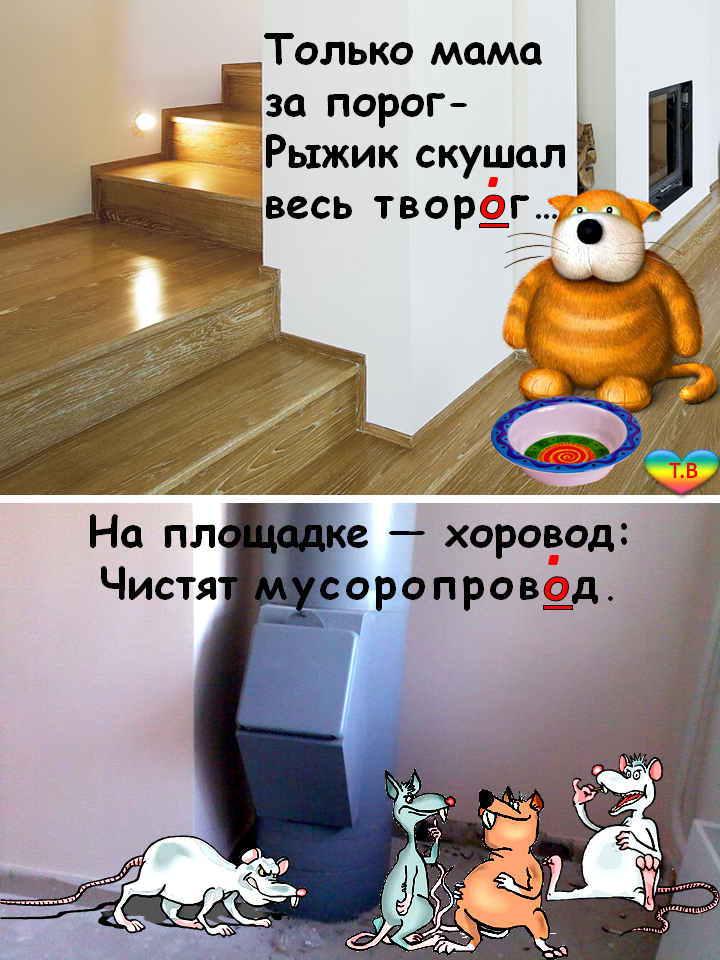 Мнемонические стишки- запоминалки
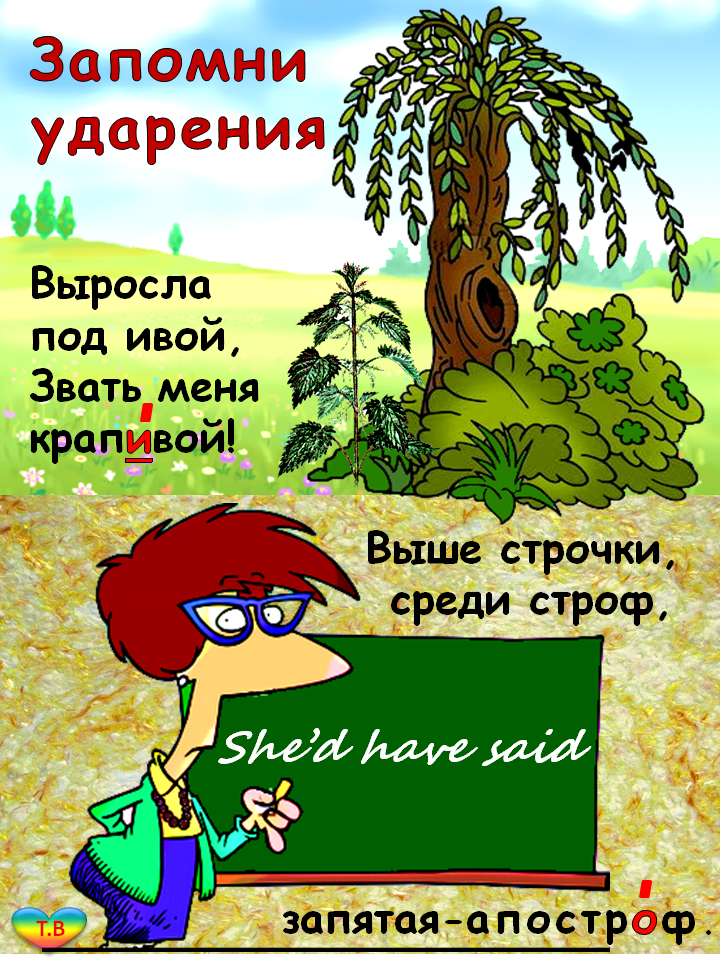 Задание№6. Продолжи строчку – запомнишь слово!
Красит нам забор маляр,  стулья делает

Как у нашей Марфы есть в полоску  

В городе открылся новый 
     возле рынка склад 

Не хочу панно обычное – 
     изготовлю
столяр.
шарфы.
оптовый.
мозаичное.
Задание № 7.Придумайте мнемонические стихи, используя следующие рифмы:
Баловать – пломбировать
Диалог – каталог 
Видно – завидно
Привези - жалюзи
Лохматый – завсегдатай 
Полечить - облегчить
Готовимся к ЕГЭ
ЕГЭ(2014)
А1. В каком слове буква, обозначающая ударный гласный, выделена  неверно?
1) ЭкспЕрт; 2) кУхонный; 3) ходатАйство; 4) закУпорить.
ЕГЭ(2016)
4.В каком слове буква, обозначающая ударный гласный, выделена неверно?

ВероисповЕдание
АрАхис
ЗнАмение
КровотОчащий
СОгнутый
Для успешного овладения акцентологическими нормами необходимо:
Усвоить основные тенденции русского литературного произношения;
научиться внимательно и критично слушать свою речь и речь окружающих;
анализировать свои ошибки и недочёты и исправлять их;
обращаться к словарям;
использовать ассоциативные способы запоминания.
Рефлексия
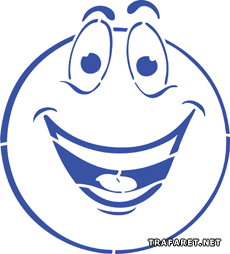 Надо обратить внимание на то, как говорю, и почаще заглядывать в словарь!
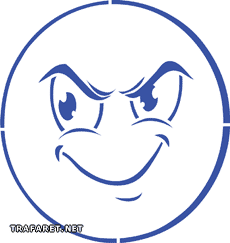 Пожалуй, стоит  запомнить -  каталОг, квартАл…  Может пригодиться!
А не всё ли равно  -  звОнит или звонИт !